Peer Observations
2015-2016
Definition
Conducted by teachers
Does not count in overall score
Confidential
Comments only
Observe and be observed
Scheduling
Variety of ways- principal makes the ultimate decision
Grade Levels
PLC Groups
Content Areas
Areas of strength/weakness
Pre-Conference
5-15 minutes
Set a time
Set the context of the observation
Determine an area of focus for both teachers- What to look for? 
Beneficial- What one teacher wants to see or feedback to provide growth.
Peer Observation
10-15 minutes
Feedback needs to be submitted in i-observation
www.effectiveeducators.com
Log into effectiveeducators.com
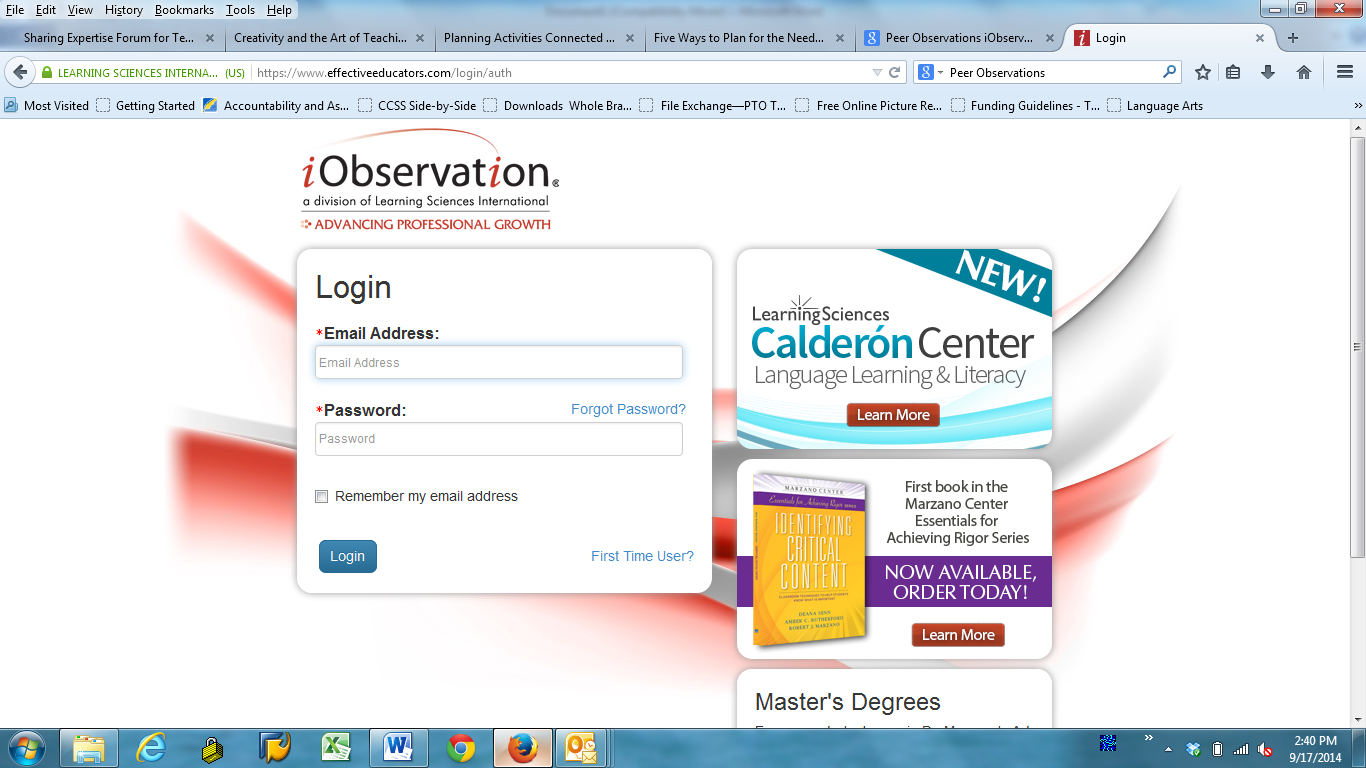 Click on Start peer observation to begin
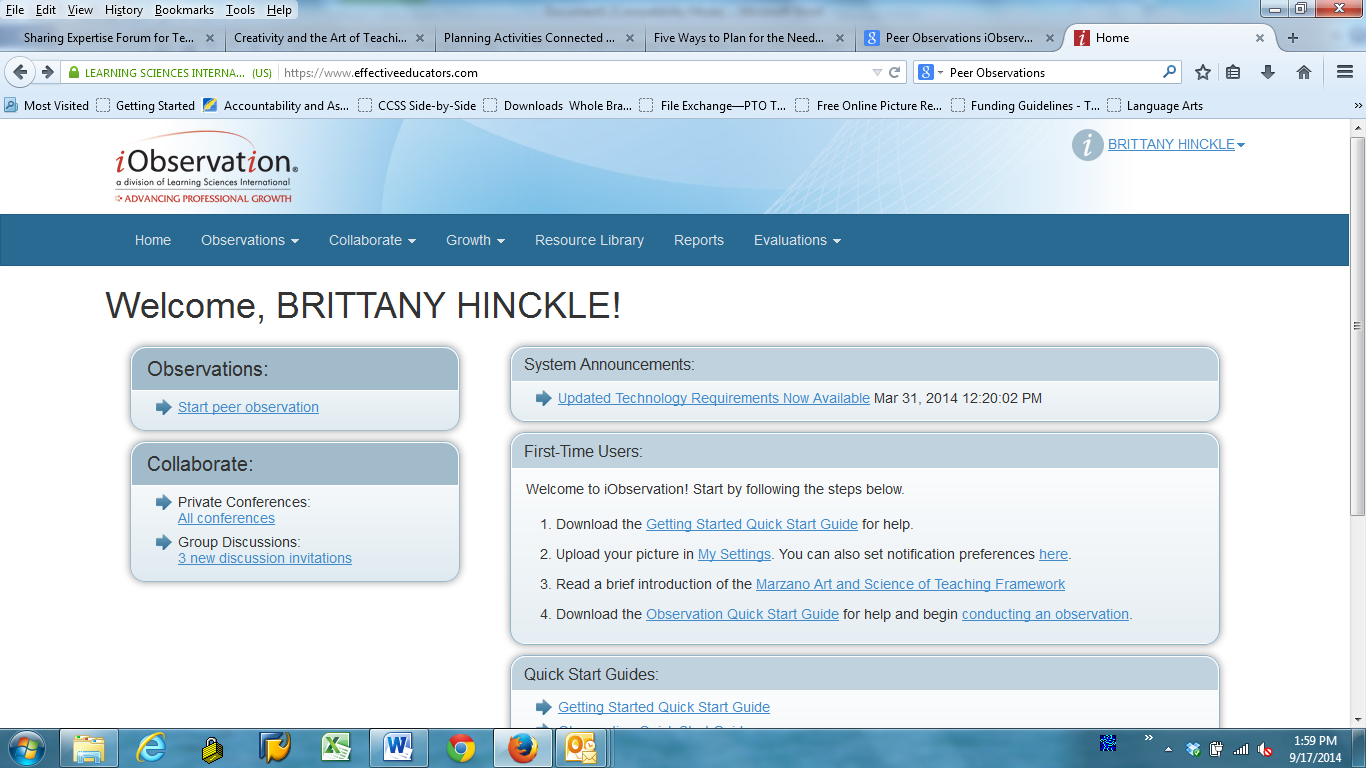 Scroll until you find the teacher you are observing
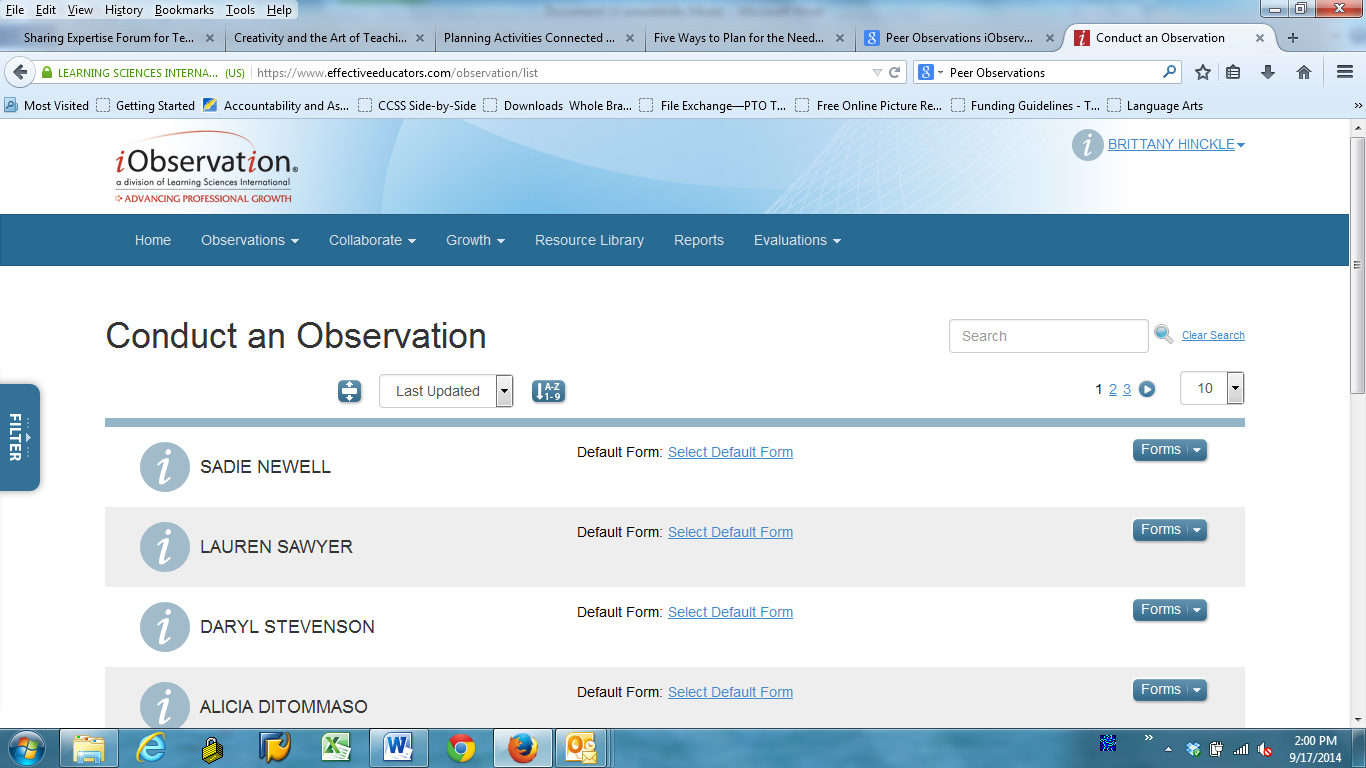 Click on Forms. “Marzano Observation and Feedback  Protocol”
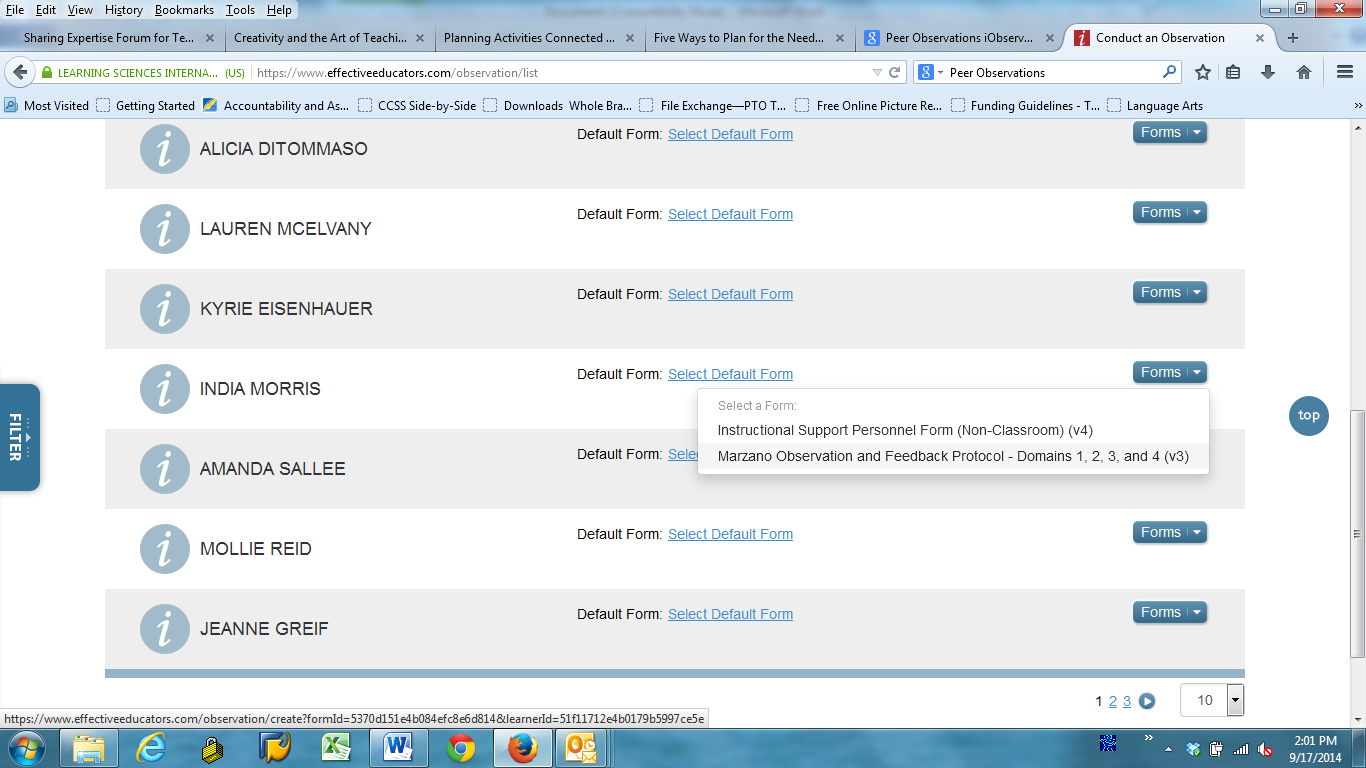 Scroll down
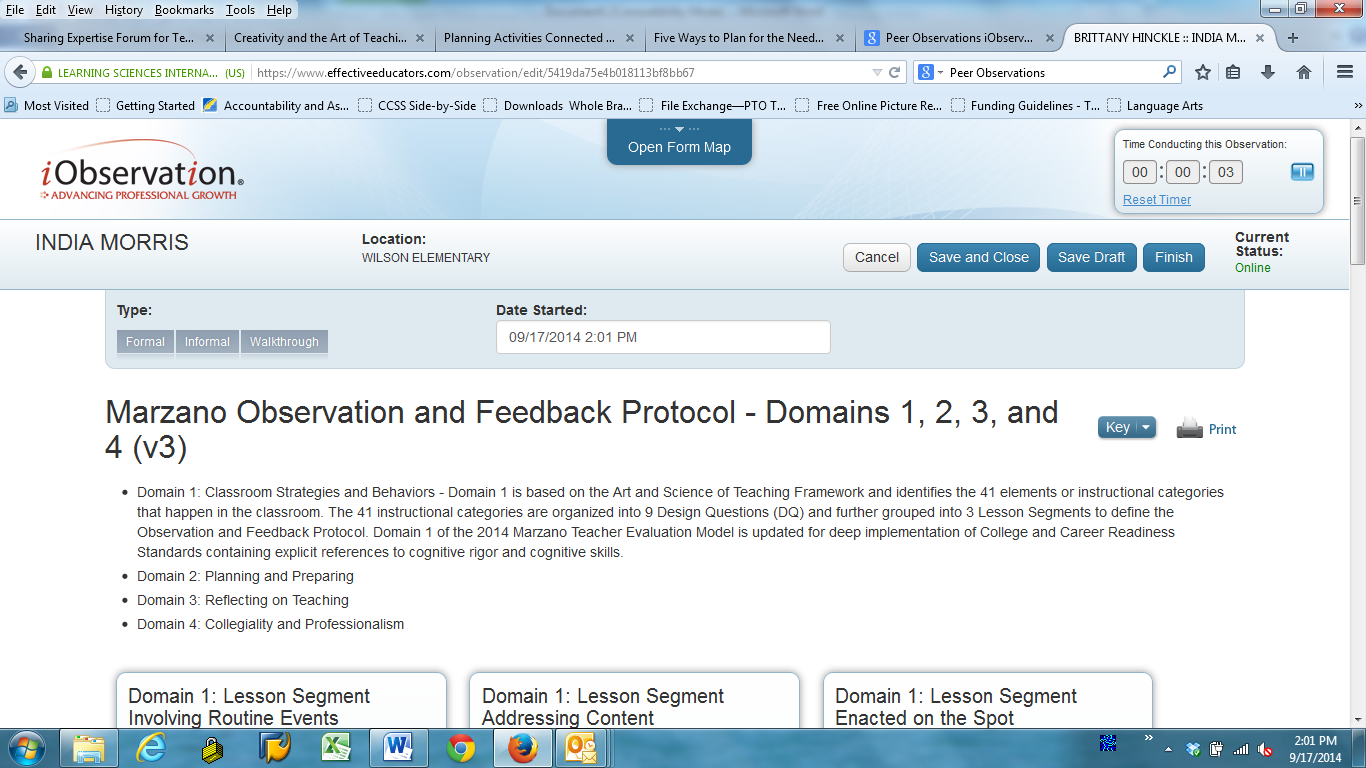 Click on the element you wish to observe
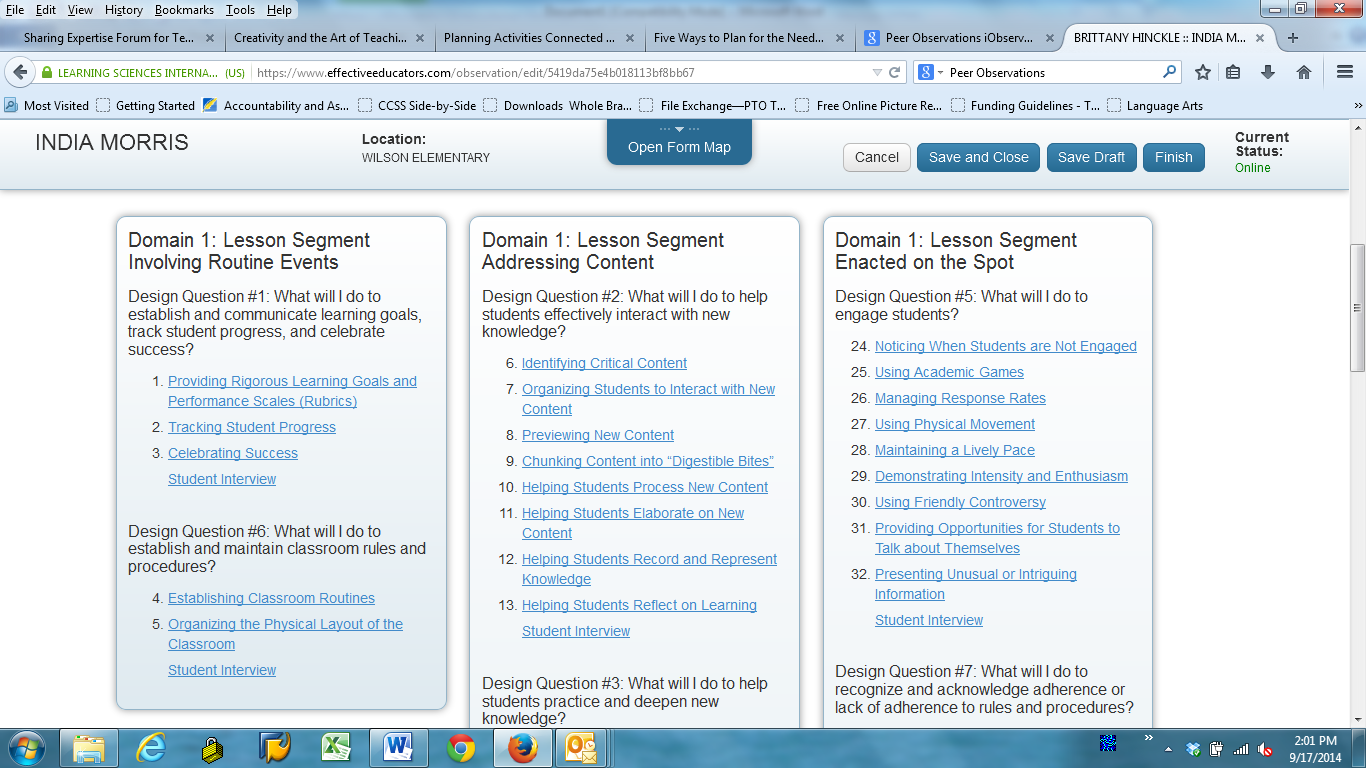 These are SAMPLES, not a checklist.
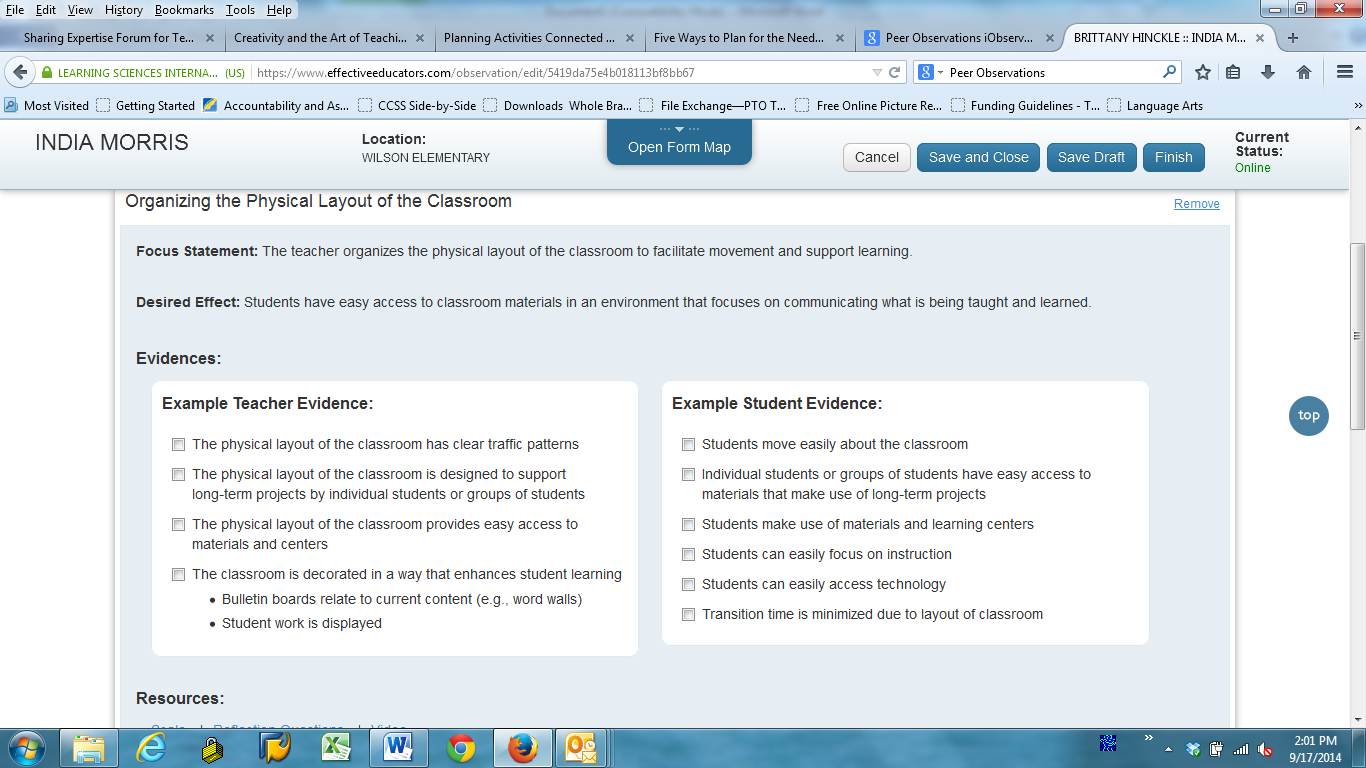 Teachers WILL NOT rate using the scale. Just provide feedback in the comments section.
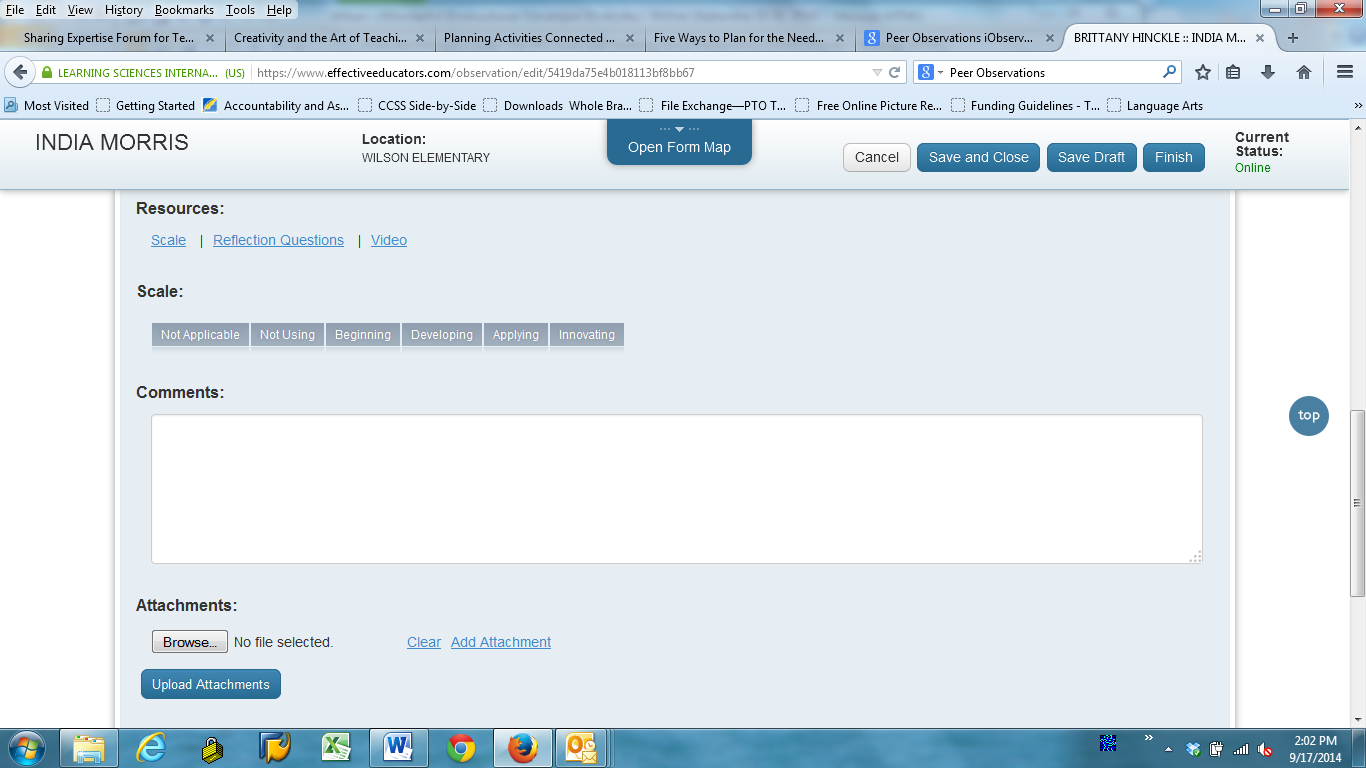 Return to the Table of Contents to score another element
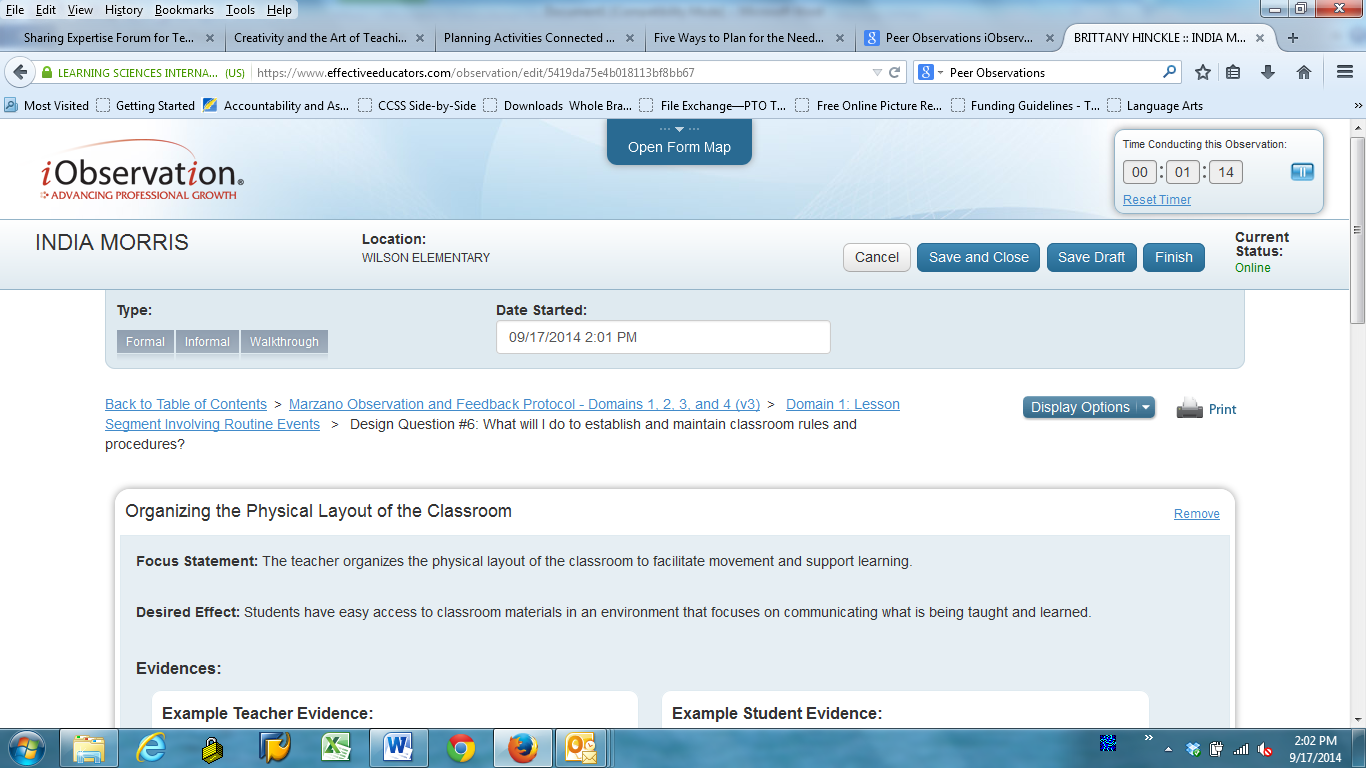 Each element you comment on will have a check mark
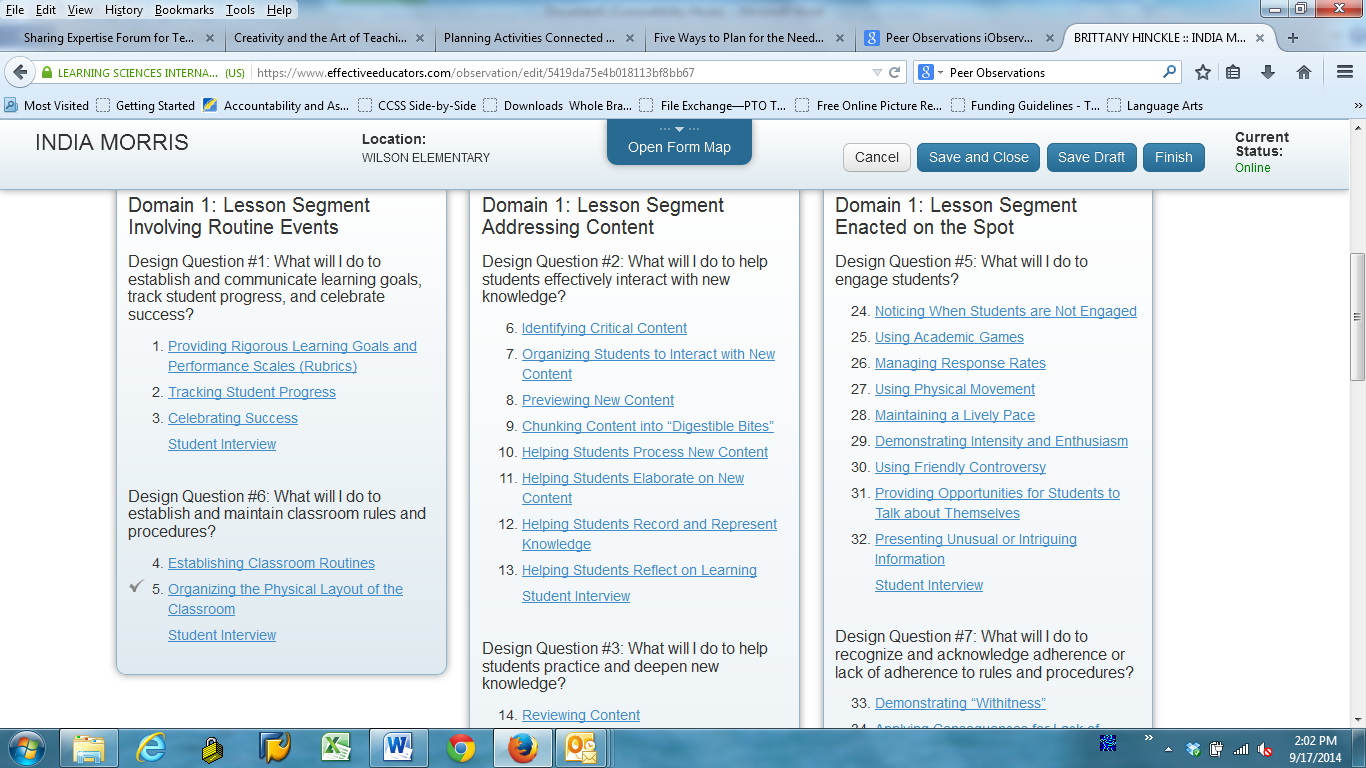 When you are finished press one of the 4 options under the timer
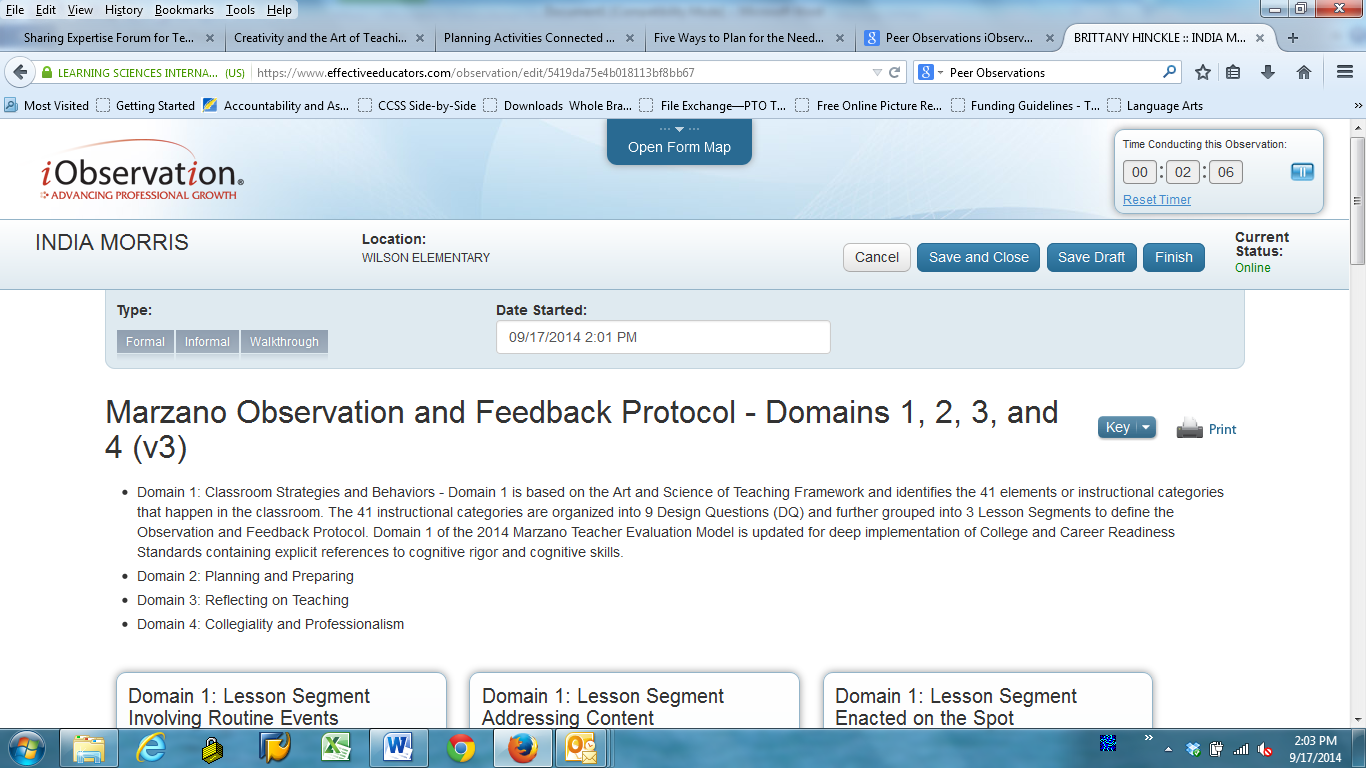 Once you click finish under the timer, the confirm box will appear. Click finish again.
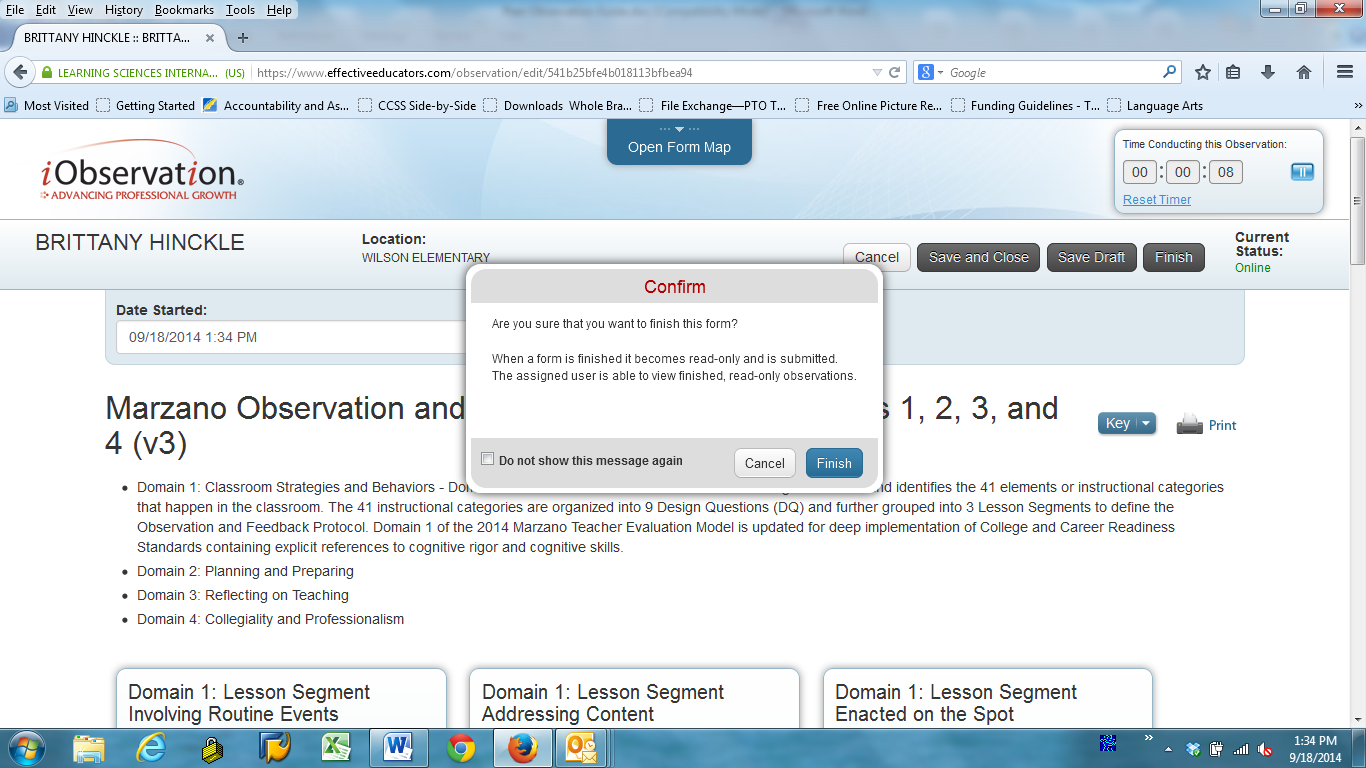 Post-Conference
Teacher will receive feedback in i-observation
Can conduct a post-conference if requested by either party
Questions/Contact
Michelle Lewis malewis@okcps.org
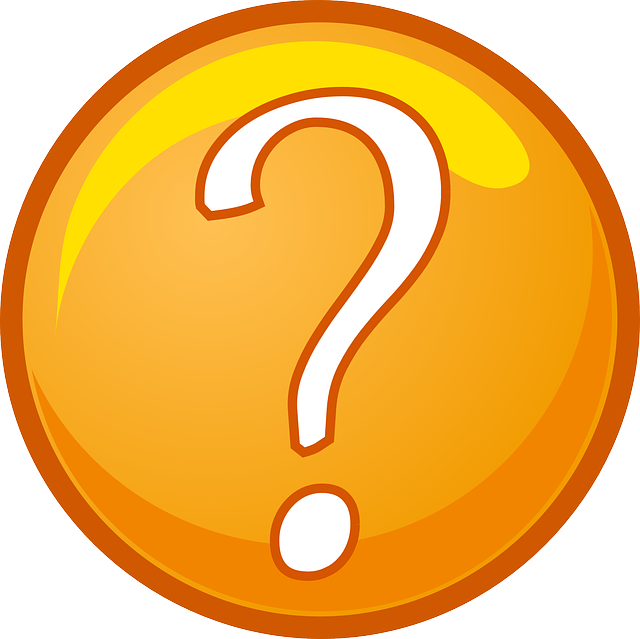